Results – September 19th 2019
MPs surveyNational Numeracy
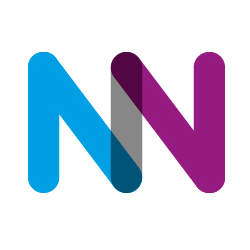 [Speaker Notes: Client report starting slide [YouGov logo, date, title, client logo]A starting slide should always display a title and YouGov logo, these two are mandatory
Do not attempt to resize the font of the title unless it wraps onto 3 lines.
If using a client logo, please use it on a white background, unless you have a white version of the logo which can be used on a colour background. 
Always check you are using the most up to date client logo by checking what they use on their website.]
Methodology
YouGov completed online interviews with a representative sample of 101 MPs;
 The survey was completed between 2nd and 16th September 2018;
All results are based on a sample and are therefore subject to statistical errors normally associated with sample-based information; 
Any percentages calculated on bases fewer than 30 unweighted respondents must not be reported as they do not represent a wide enough cross-section of the target population to be considered statistically reliable;

Results for MPs are weighted by party, gender, electoral cohort, and geography to give a sample that is representative of the House of Commons;

Based on a 95% confidence level results are correct to +/- 9%.
On average, respondents underestimated the proportion of respondents scoring 2 or fewer by 17%, although Labour MPs are more likely to expect respondents to perform poorly
Mean percentage
Proportion of respondents estimating higher/lower
36%
The mean percentage - Conservative
39%
The mean percentage respondents thought scored two or fewer
58%
The mean percentage - Labour
What percentage of those surveyed do you think answered 2 or fewer questions correctly (the numeracy level expected of a primary school child)? 
Base: 101 MPs; 31 Conservative, 58 Labour
On average, MPs underestimate the Pro Bono Economics estimate by almost half, although the expected cost is higher among Conservative MPs
Mean cost estimated
Proportion of respondents estimating higher/lower
£16bn
Mean - Conservative
£11.1bn
The mean cost estimated to the UK economy
£9bn
Mean - Labour
Taking this into consideration, how much do you estimate poor numeracy skills costs the UK economy per year?
Base: 74 MPs naming a specific figure; 21 Conservative, 42 Labour
Support for giving renewed focus for adult numeracy is near unanimous in light of the findings and estimates
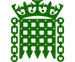 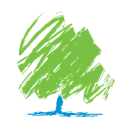 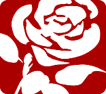 Given these findings (and your estimates) to what extent would you support or oppose policymakers and employers giving renewed focus to addressing adult numeracy skills?
Thank you for your attention!
The best panel, 
the best data, 
the best tools
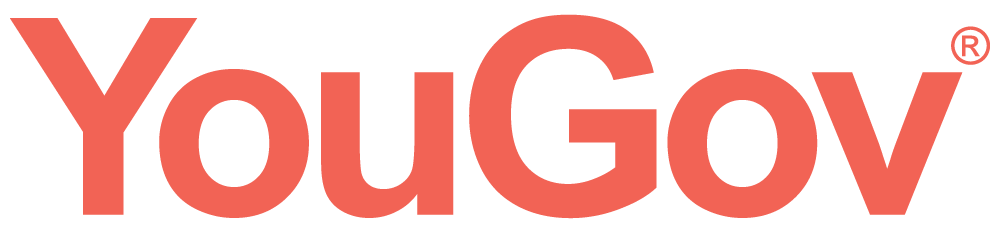 [Speaker Notes: Finishing slide. Use this as a finishing slide. Do not exit the presentation if you are taking questions. 
This should always show our corporate tagline “The best panel, the best data, the best tools”.]